Park- och naturförvaltningen
Linda Nygren
Vi och våra erfarenheter
Cecilia Dalman Eek, ordförande (s)
Åse-Lill Törnqvist, 1:e vice ordförande (mp)
Åsa Hartzell, 2:e vice ordförande (m)
Linda Nygren, direktör
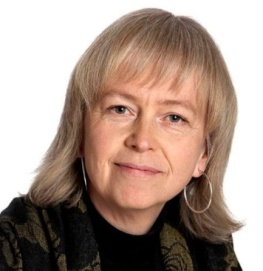 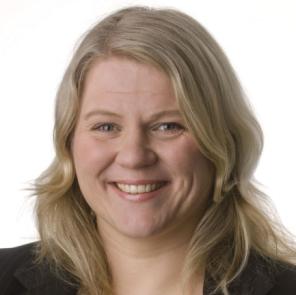 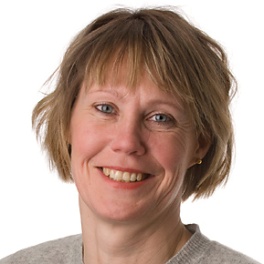 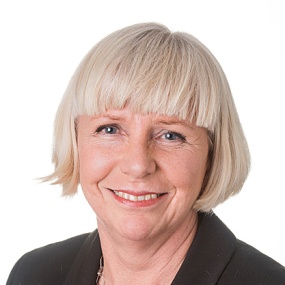 HÅLLBAR STAD – ÖPPEN FÖR VÄRLDEN
2
Syfte och upplägg
Reflektera över uppdraget i enpolitiskt styrd organisation ochsamarbetet
Skapa gemensam förståelse 
Lyfta frågeställningar tillsammans
HÅLLBAR STAD – ÖPPEN FÖR VÄRLDEN
3
Uppdraget - direktör
Åstadkomma utveckling enligtreglemente och i den riktning som nämnd och andra styrande instanser ekar ut, i samverkan med hela staden,organisationen och andra parter.”Styra mot målen ochleda organisationen”
HÅLLBAR STAD – ÖPPEN FÖR VÄRLDEN
4
Vad gör direktören? – ta bort
Styr och leder med kommunikation.Uttolkare, bärare och representant för…. politiken, hela staden, projekt och uppdrag…. i den egna organisationen			OCHUttolkare, bärare, representant för…… den egna organisationen…. i politiken, hela staden, projekt, uppdrag och i hela staden
  
 ”Park- och natur i staden – staden hos Park- och natur”
HÅLLBAR STAD – ÖPPEN FÖR VÄRLDEN
5
Uppdrag - politiken
Ange mål och inriktning för prioriteringoch följa utvecklingen, analyseraresultaten inför kommande års måloch inriktning....

    ”Vilja och följa upp”
HÅLLBAR STAD – ÖPPEN FÖR VÄRLDEN
6
Uppdraget - tillsammans
Skapa förutsättningar för (understödja) varandra att påverka och åstadkomma måluppfyllelse på ett ändamålsenligt sätt utifrån respektive position. 
”Stödja varandras ledarskap”

               (Vara staden hos Park- och natur.              Vara Park- och natur i staden.)
HÅLLBAR STAD – ÖPPEN FÖR VÄRLDEN
7
Prioritering – direktör
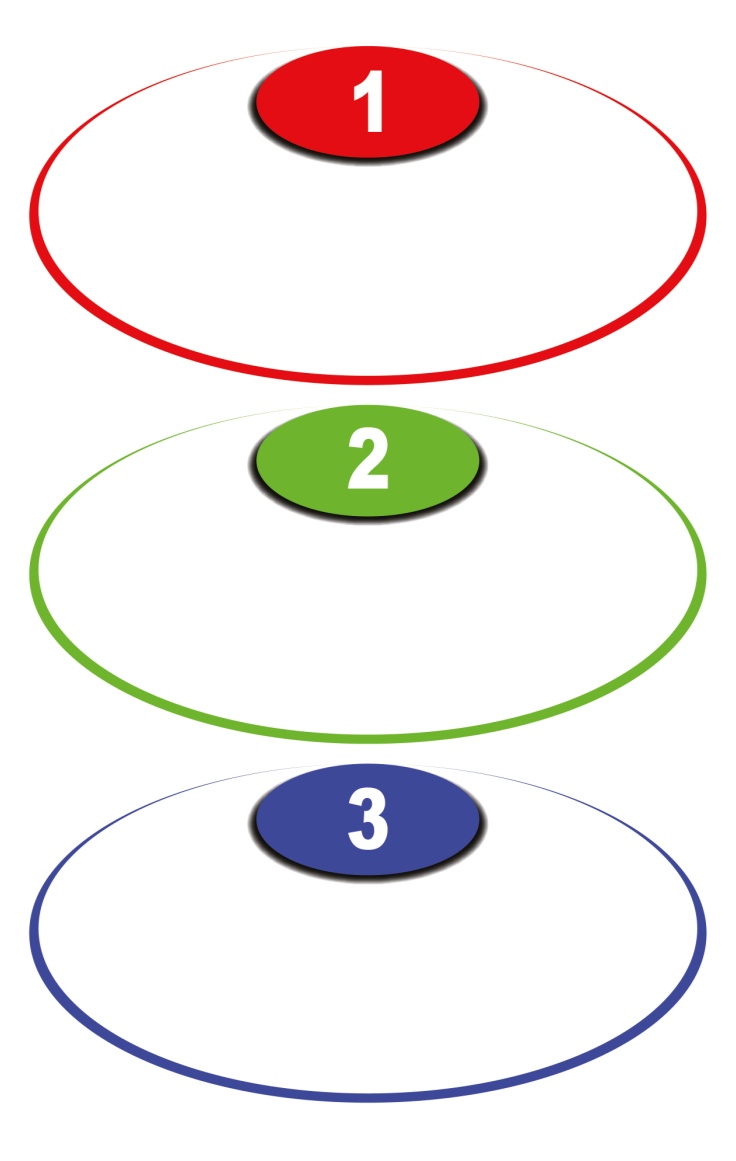 Kris
Media
Politik
   
 ”Resten ska ju flyta på om organisationen ärrätt riggad”
HÅLLBAR STAD – ÖPPEN FÖR VÄRLDEN
8
Prioritering – politik
Förmedla viljan
Politiska signaler från högre nivå
Resultat av dialog med medborgare

”Resten flyter på om målen finns och jobbas med”
HÅLLBAR STAD – ÖPPEN FÖR VÄRLDEN
9
Överenskommelse om gränser
Vems fråga? Vad - hur
Vems ledare? Nämnden – organisationen
Vem leder vi? Nämndledamöter – cheferoch medarbetare
Vems personalkontakt? Personalföreträdarei nämnden – FSG 
Vems kontakt? Invånare – brukare
Vems utvecklingsfokus? Samhället– verksamheten
Vems bransch? Förtroende – praktik
HÅLLBAR STAD – ÖPPEN FÖR VÄRLDEN
10
Styrinformation till politiken
Det som politiker behöver för att kunna ange mål och inriktning som leder till den utveckling de vill ha.
Resultat och analys 
Ändamålsenlig och relevant
Strategiskt betydelsefull (långsiktig och väsentligt)

”Det som behövs för att kunna peka framåt”
HÅLLBAR STAD – ÖPPEN FÖR VÄRLDEN
11
Styrinformation till direktören
Det organisationen behöver veta för att möjliggöra anpassning så att syftet nås.
Politiska signaler och resultat av medborgardialoger
Ändamålsenlig och relevant
Strategiskt betydelsefull (långsiktig och väsentlig)
  ”Det som behövs för att organisationen ska funka”
HÅLLBAR STAD – ÖPPEN FÖR VÄRLDEN
12
Samarbete – bidra inte bevaka
Förhållningssätt 
Medvetenhet om olika försprång 
Löpande utbildning om vad uppdragetinnebär
Kontinuerlig dialog
Aktiva forum där gemensam förståelseskapas utöver sammanträden.
Underrätta om incidenter mm
Uppträda tillsammans tydliggör rollfördelning
HÅLLBAR STAD – ÖPPEN FÖR VÄRLDEN
13
Trender att anpassa samarbetet utifrån
Likabehandling
Samverkan
Gemensamma strukturer i staden
Roll för stadsledningskontor och kommunfullmäktige 
Medskapande i hela stadens måluppfyllelsen
Kvalitetsstyrning (ej produktionsstyrning)
Fördjupad medborgardialog
Partnersamverkan
Media och dagordningen
Enskildas uppvaktning
HÅLLBAR STAD – ÖPPEN FÖR VÄRLDEN
14
Dilemman
Krav från enskilda invånare och medarbetare ochgrupper ställs på politiker att de ska ändra på ”hur-en”
Ledarskapets betydelse och chefers ökade mängduppgifter
De många uppföljningarna och möjligheterna att ta sig an resultat eller prioritera grunduppdraget.
Kontroll contra tillit
Detaljintresse skymmer helhet
Media
Förtroendet för både VAD och HUR hos dem vi är till för.
HÅLLBAR STAD – ÖPPEN FÖR VÄRLDEN
15
KONTAKT:Park- och naturförvaltningen
Göteborgs StadLinda Nygrenlinda.nygren@ponf.goteborg.se